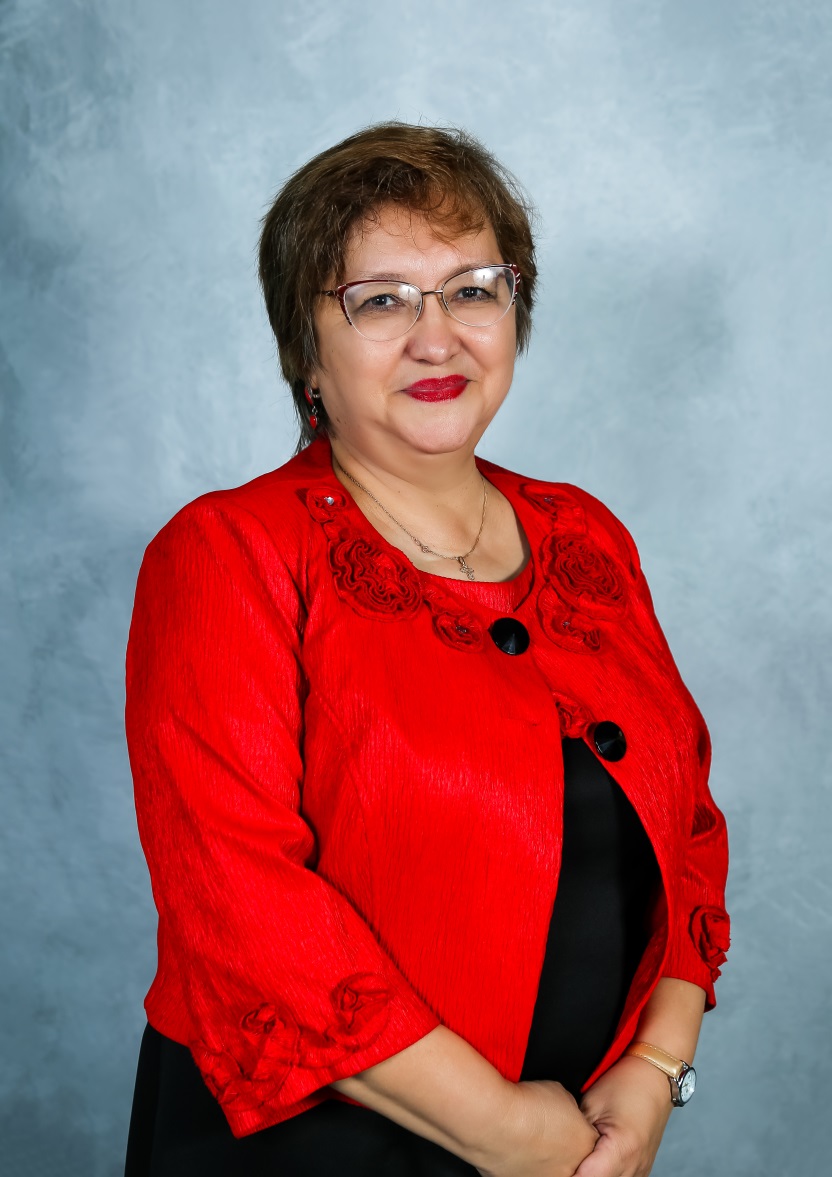 Добро пожаловать 
на  урок  литературы
Урок подготовила Верещагина Зоя Анатольевна, учитель литературы  МБОУ «СШ № 11 им. Героя Советского Союза Ф.А.Колтыги».
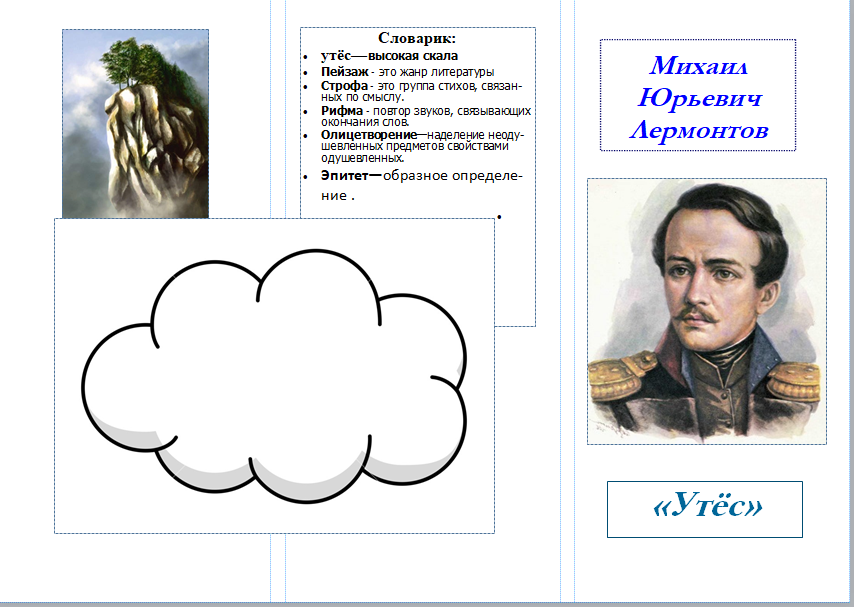 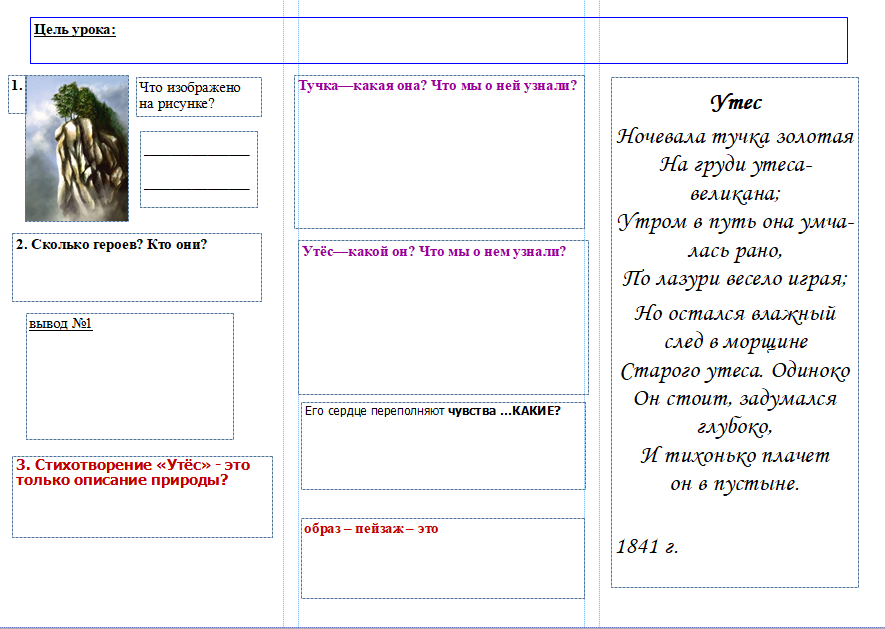 Михаил Юрьевич Лермонтов
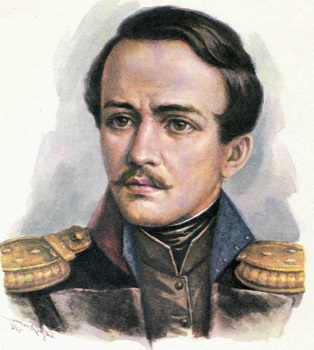 Михаил Юрьевич Лермонтов


«Утёс»
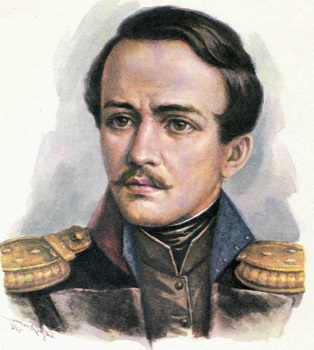 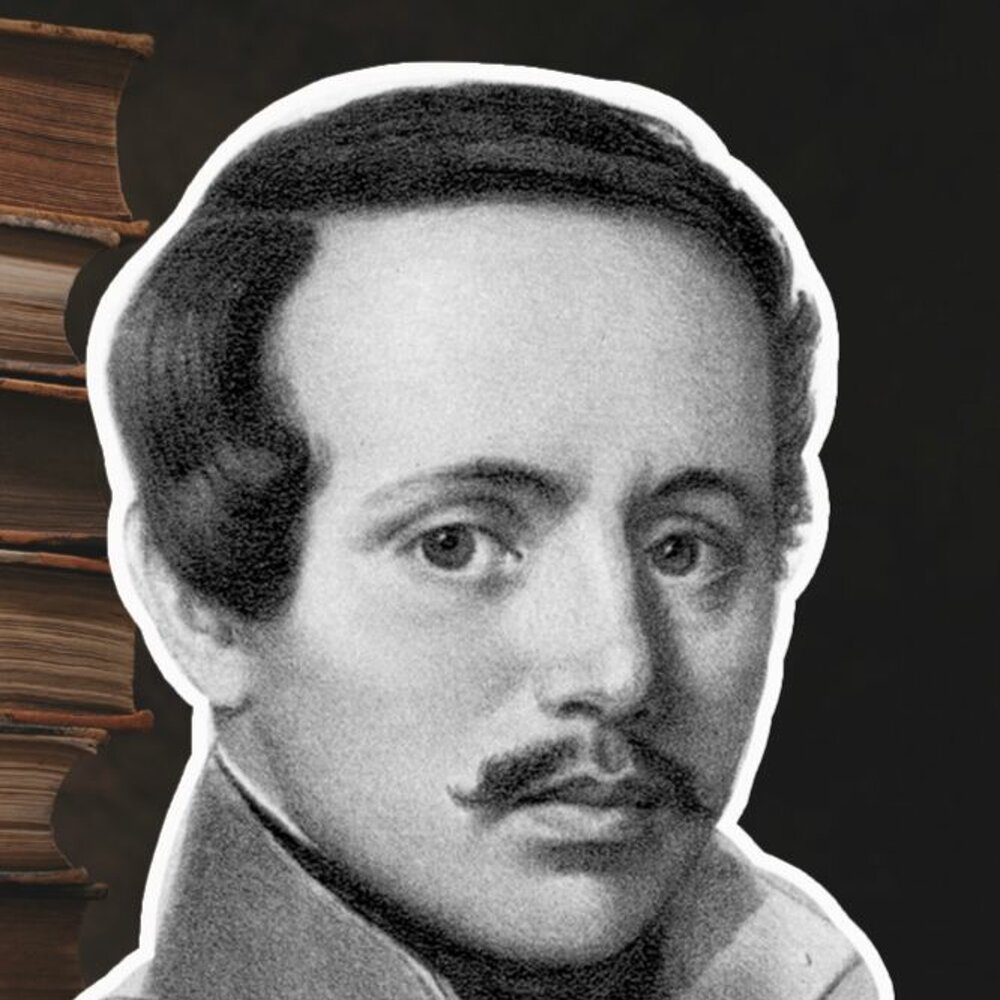 Как страшно жизни сей оковыНам в одиночестве влачить,Делить веселье все готовы –Никто не хочет грусть делить…
(«Одиночество» М.Ю.Лермонтов)
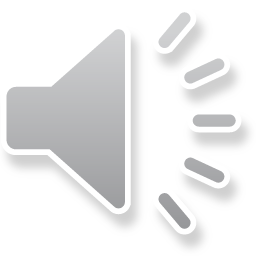 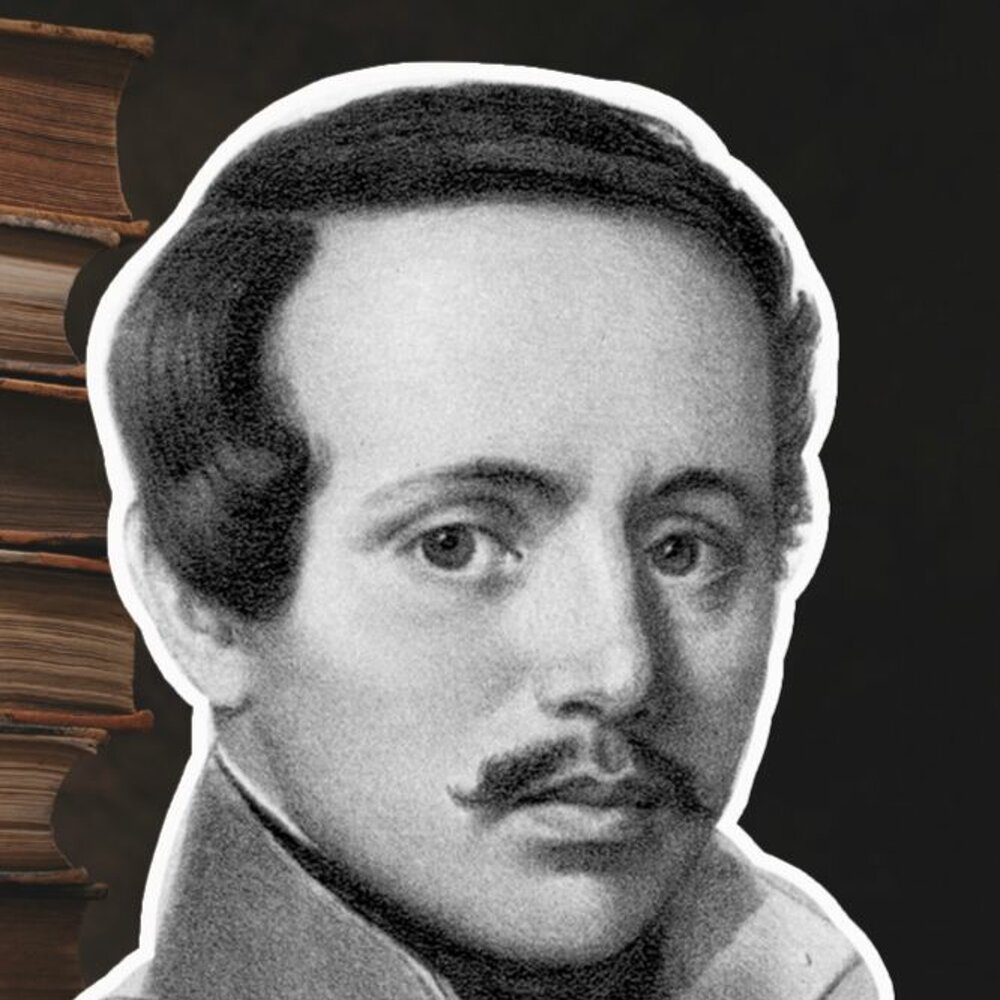 Как страшно жизни сей оковыНам в одиночестве влачить,Делить веселье все готовы –Никто не хочет грусть делить…
(«Одиночество» М.Ю.Лермонтов)
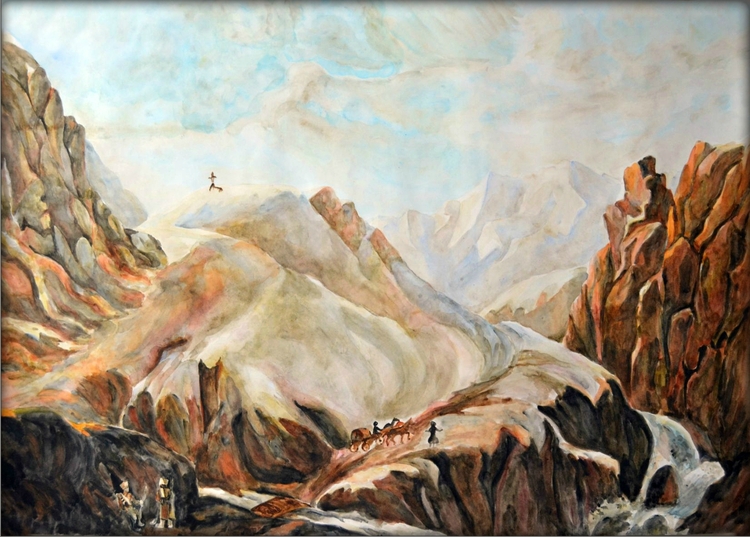 В путь за сокровищами лермонтовского слова.
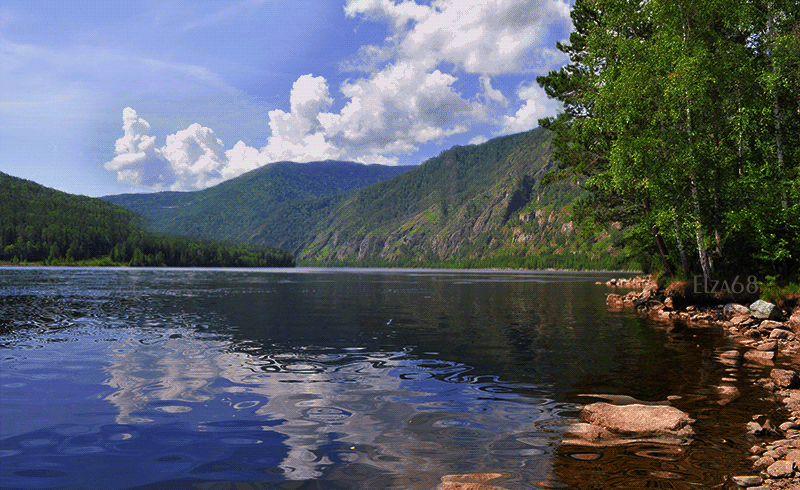 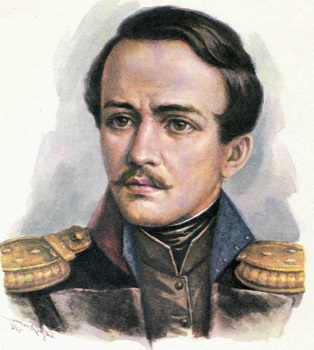 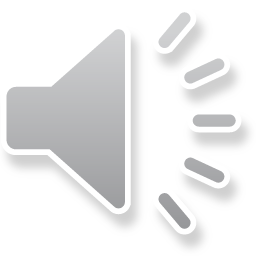 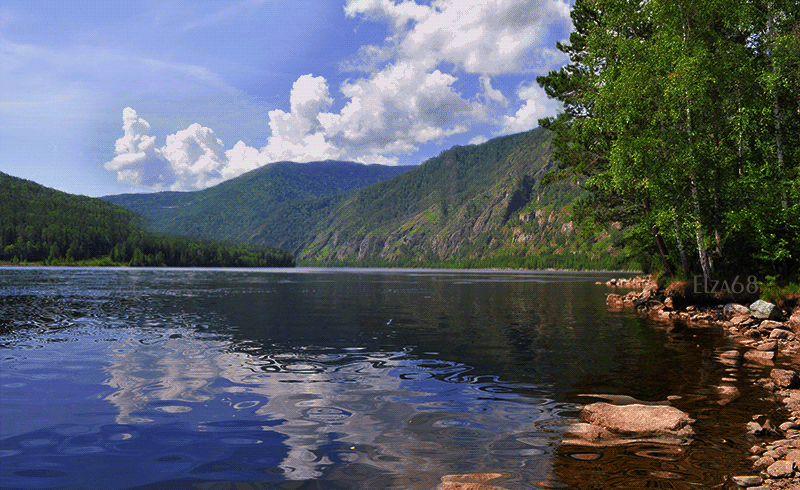 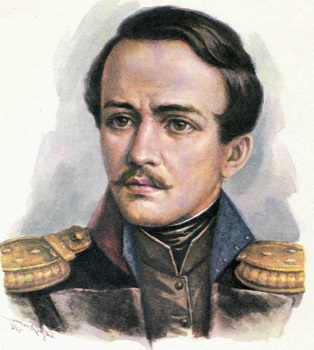 Исследовательская работа
Утес
Ночевала тучка золотаяНа груди утеса-великана;Утром в путь она умчалась рано,По лазури весело играя;
Но остался влажный след в морщинеСтарого утеса. ОдинокоОн стоит, задумался глубоко,И тихонько плачет он в пустыне.


1841 г.
1 строфа: о тучке
2 строфа: об утёсе

Вывод: 
	пейзажная лирика
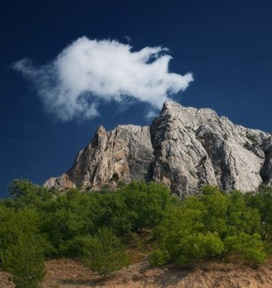 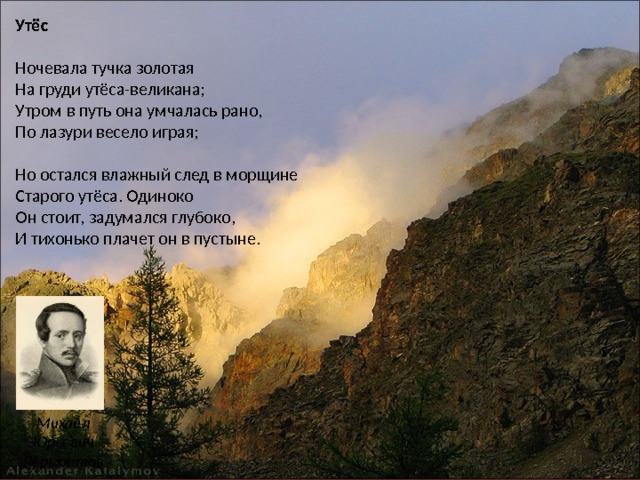 Утёс – какой он? Что мы о нём знаем?
Тучка – какая она? Что мы о ней знаем?
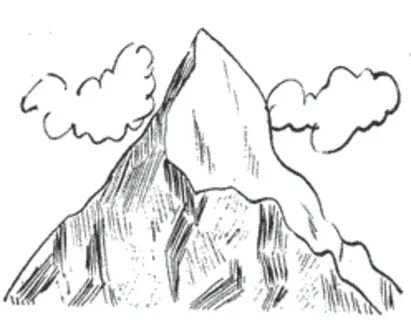 Тучка – какая она? Что мы о ней знаем?
золотая
играя
ночевала
Умчалась
Утёс – какой он? Что мы о нём знаем?
Одинокий
старый
Плачет
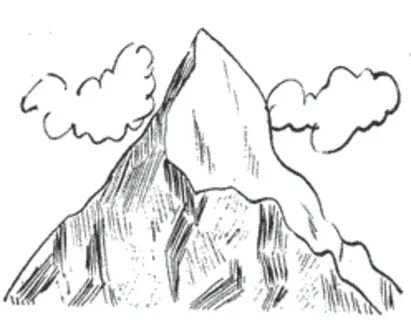 Задумался
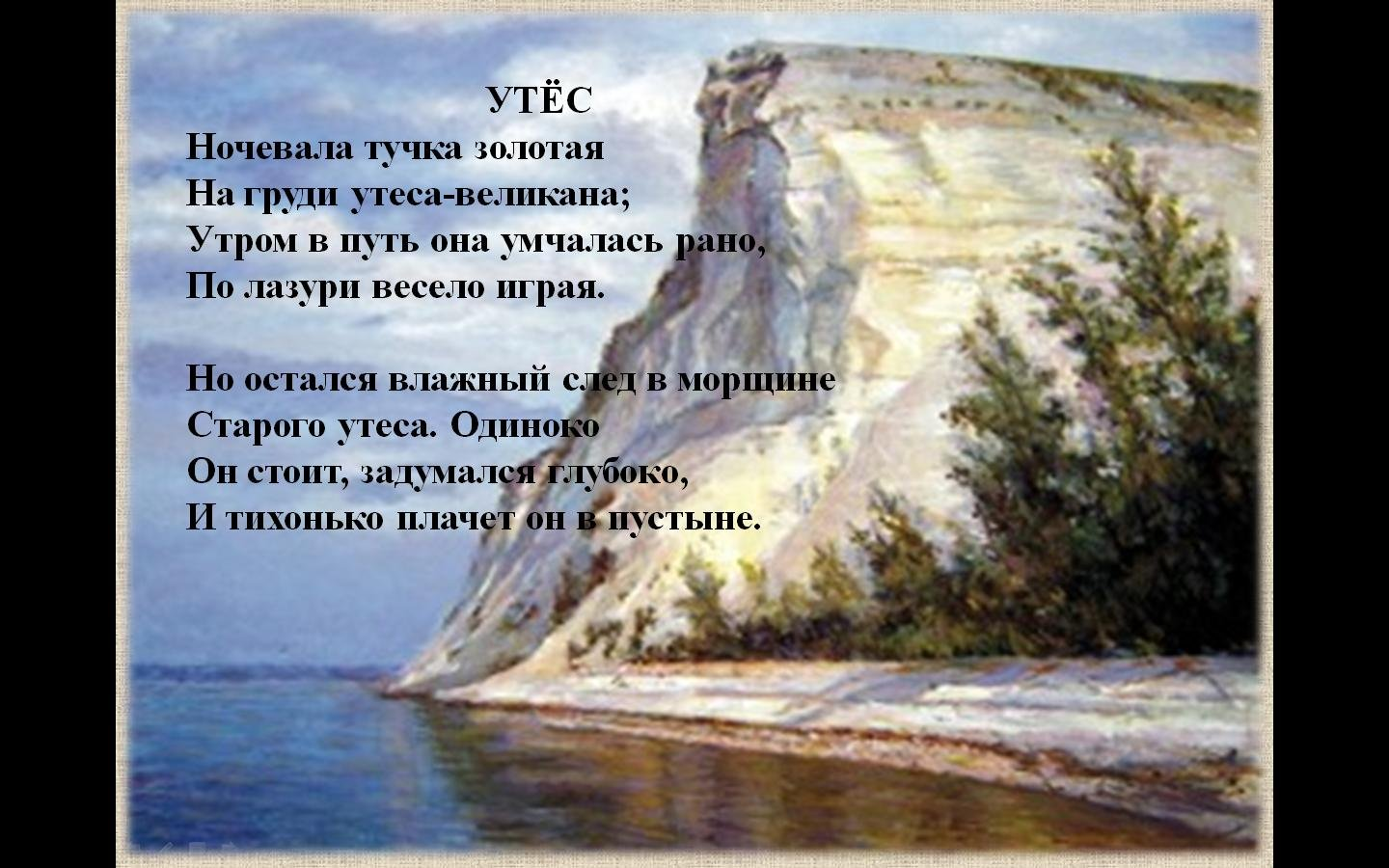 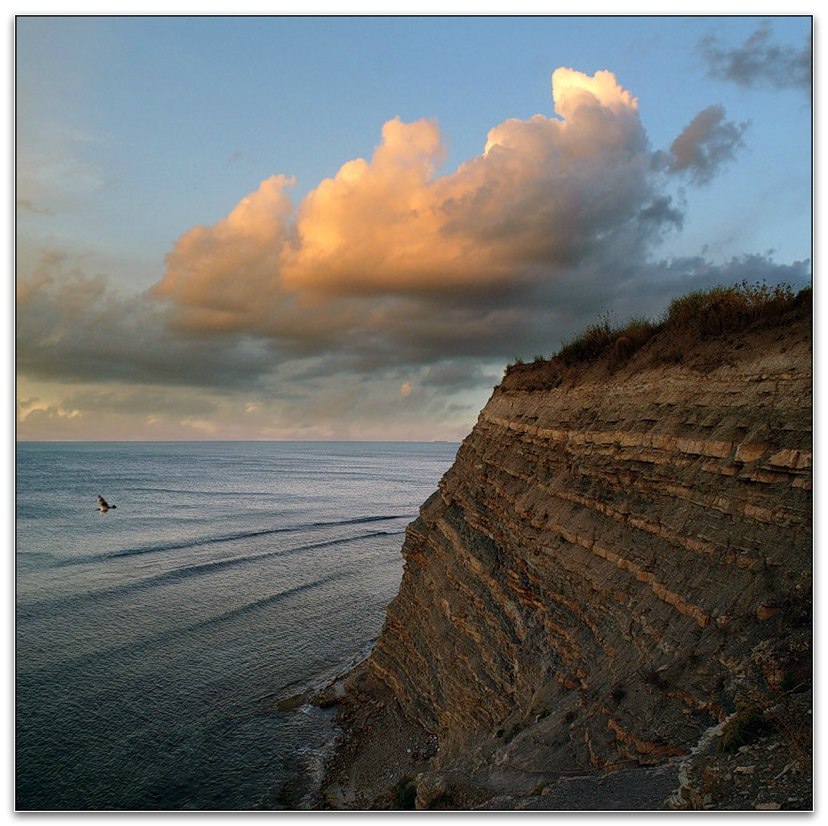 Утёс остается наедине со своими воспоминаниями. Его сердце переполняют чувства …КАКИЕ?
Образ – пейзаж позволил нам говорить не просто об удивительно красивой природе, 
но и о ..………….
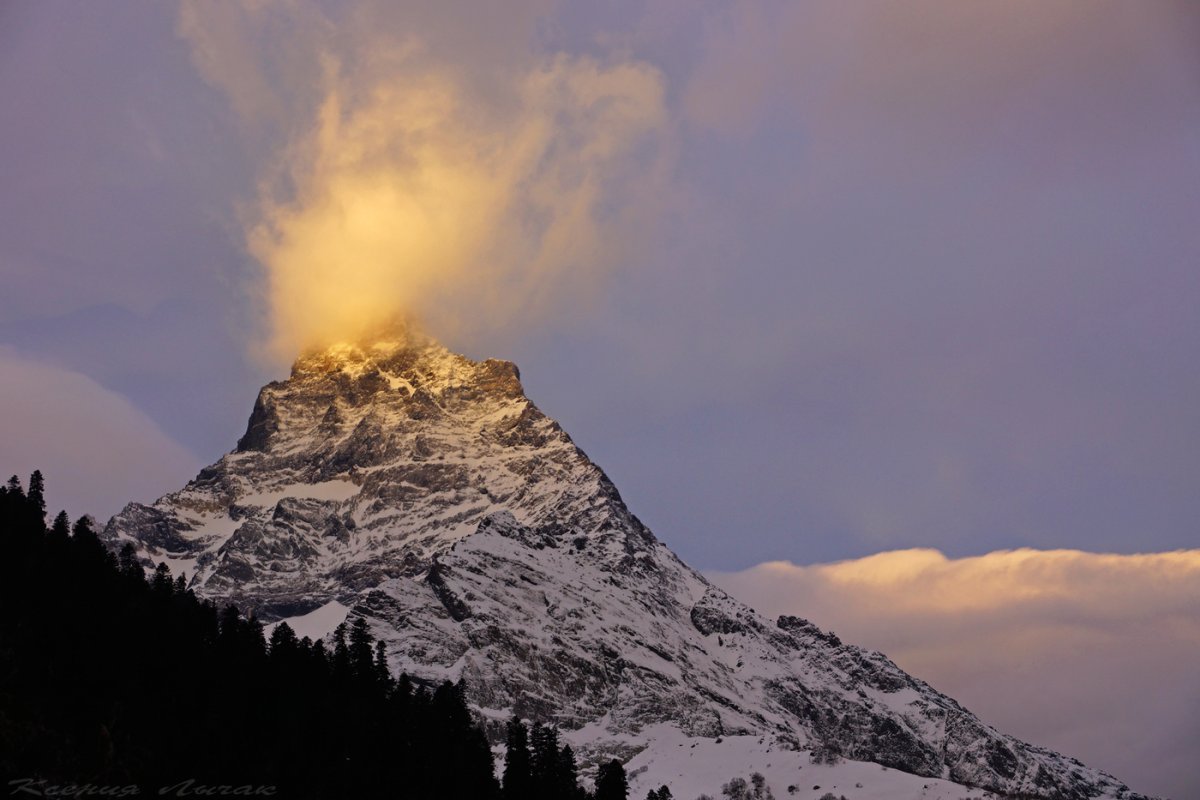 Образ – пейзаж позволил нам говорить не просто об удивительно красивой природе, но и о человеческих чувствах, о человеческих переживаниях. 
       Значит образ – пейзаж – это мир человеческих чувств, эмоций, переживаний.
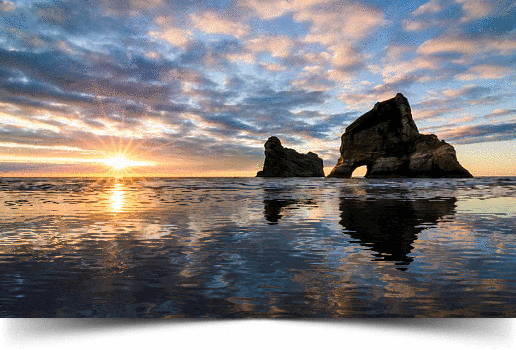 Кто поведал нам о своем одиночестве? О ком это произведение?
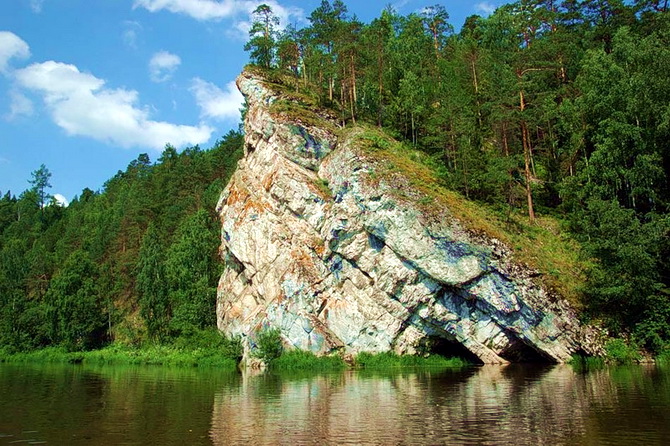 Михаил Юрьевич Лермонтов
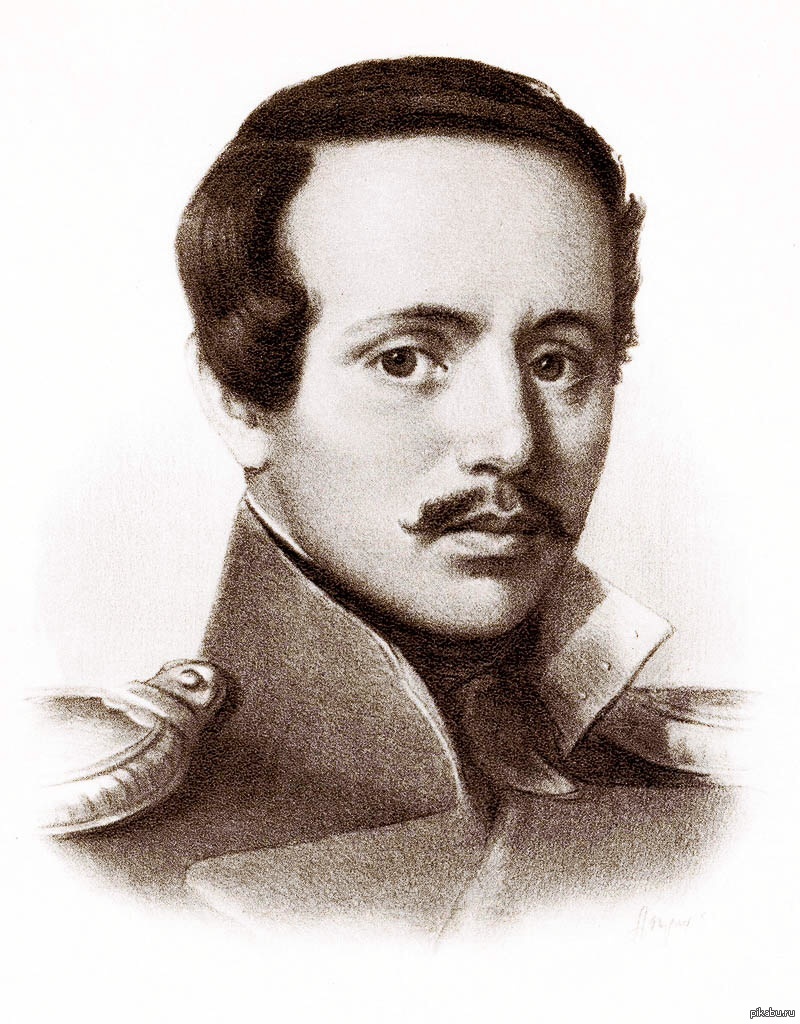 ШКАЛА УСПЕХА
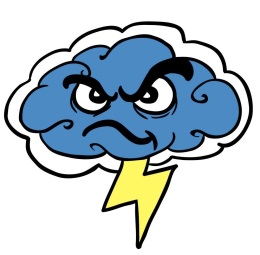 - не доволен, трудных моментов было много;
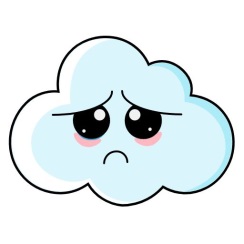 - всё удалось, но не сразу;
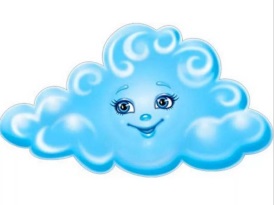 - нравилось, как работал (а), у меня всё получилось.
Домашнее задание:
1.Выучите стихотворение «Утес» наизусть.
2.Расскажите о стихотворении, опираясь на интеллект-карту. (это ваш буклет)
По желанию:
- нарисуйте свою иллюстрацию к стихотворению (есть место в буклете)
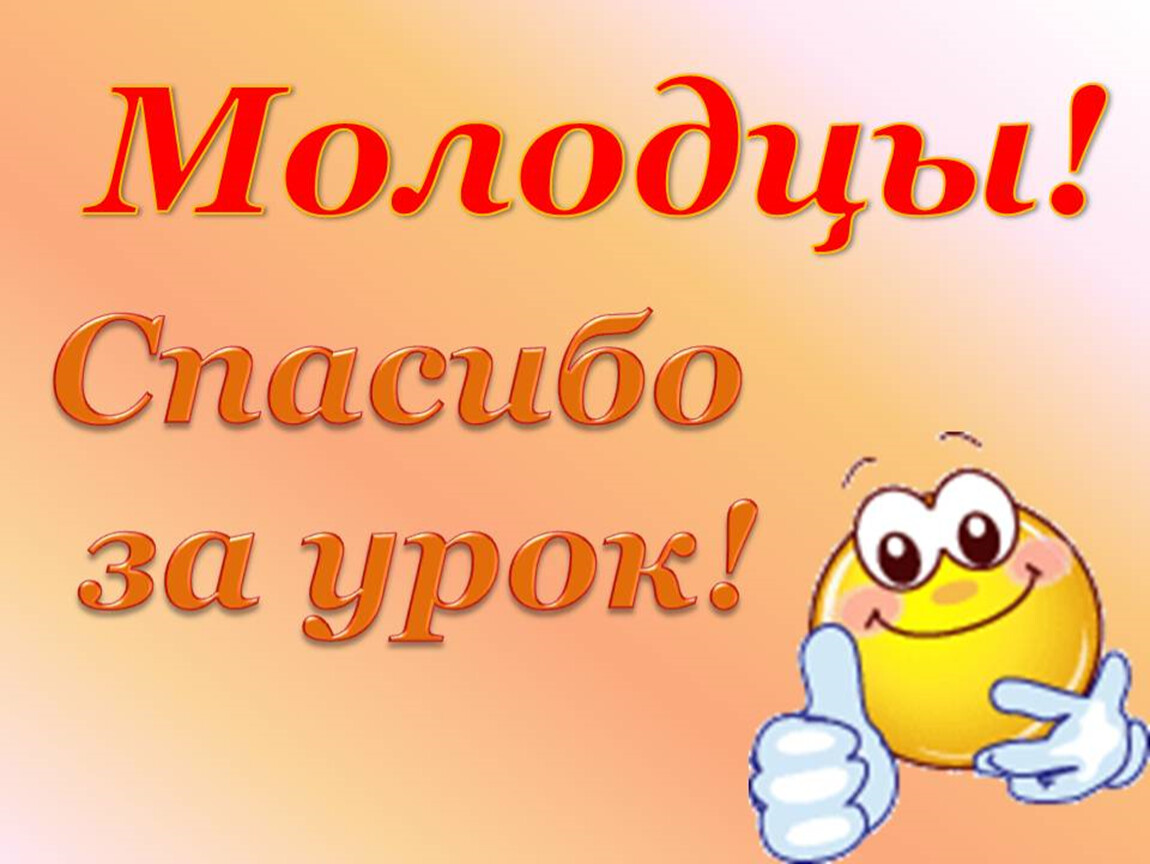